Муниципальное бюджетное дошкольное образовательное учреждение города Иркутска детский сад № 162
Развитие речи детей младшего дошкольного возраста посредством театрализованной деятельности
Составитель: 
Муратова Мария Юрьевна, воспитатель
E-mail:maria5730@mail.ru
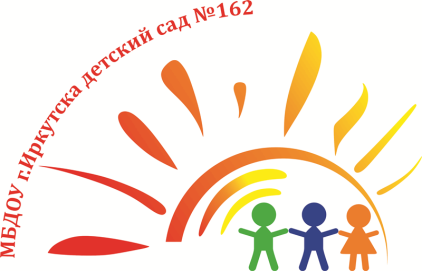 Иркутск - 2023
Актуальность
Театрализованная деятельность позволяет решать многие педагогические задачи, касающиеся формирования выразительности речи ребенка, интеллектуального и художественно-эстетического воспитания. 
Участвуя в театрализованных играх, дети становятся участниками разных событий из жизни людей, животных, растений, что дает им возможность глубже познать окружающий мир.
Значение театрализованной деятельности
Театрализованная деятельность оказывает  большое влияние на речевое развитие ребенка: 
стимулирует активную речь, 
совершенствует артикуляционный аппарат, 
способствует усвоению богатства родного языка, его выразительных средств. 
Дети быстро запоминают слова всех персонажей, подражают , часто импровизируют. 
Речь становится более выразительной, грамотной, становится средством познания окружающего, обогащения смыслового содержания
Цель: Развитие активной речи детей младшего дошкольного возраста средствами театрализованных игр
Задачи
Обогащать  опыт восприятия жанров фольклора (потешки, песенки, прибаутки, сказки о животных) и художественной литературы (небольшие сказки);
формировать навык совместного слушания выразительного чтения и рассказывания (с наглядным сопровождением и без него);
способствовать восприятию и пониманию содержания и композиции текста (поступки персонажей, последовательность событий в сказках);
формировать умение внятно, не спеша воспроизводить короткие ролевые диалоги из сказок в играх-драматизациях, повторять за педагогом знакомые строчки и рифмы;
Поддерживать  общение детей друг с другом и с педагогом в процессе совместного рассматривания книжек-картинок, иллюстраций;
Поддерживать  положительные эмоциональные проявления (улыбки, смех, жесты) детей в процессе совместного слушания художественных произведений;
Воспитывать  эмоциональную отзывчивость на красоту в искусстве;
Воспитывать способность к творческой театрализованной деятельности.
Содержание деятельности
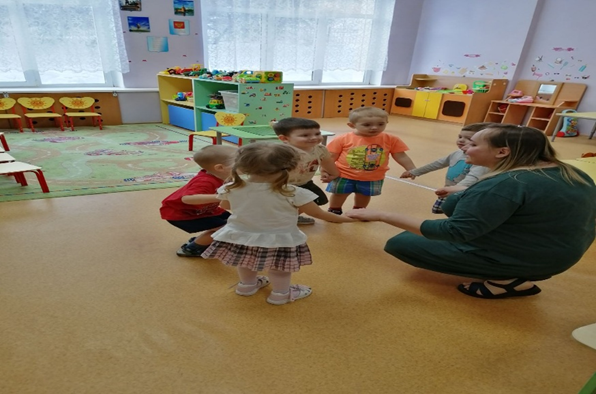 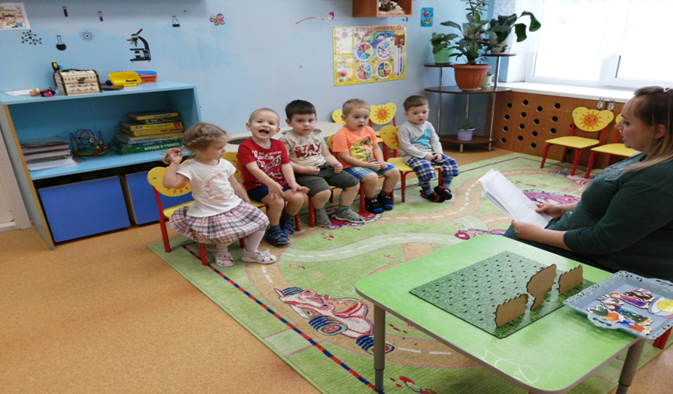 Показ сказки «Репка»
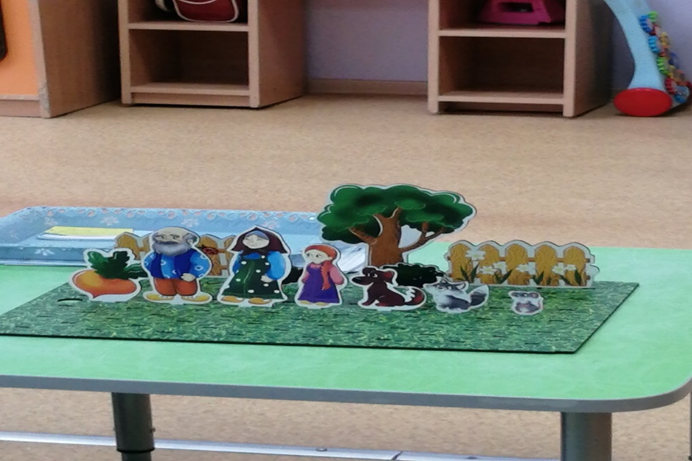 Инсценировка сказки Репка
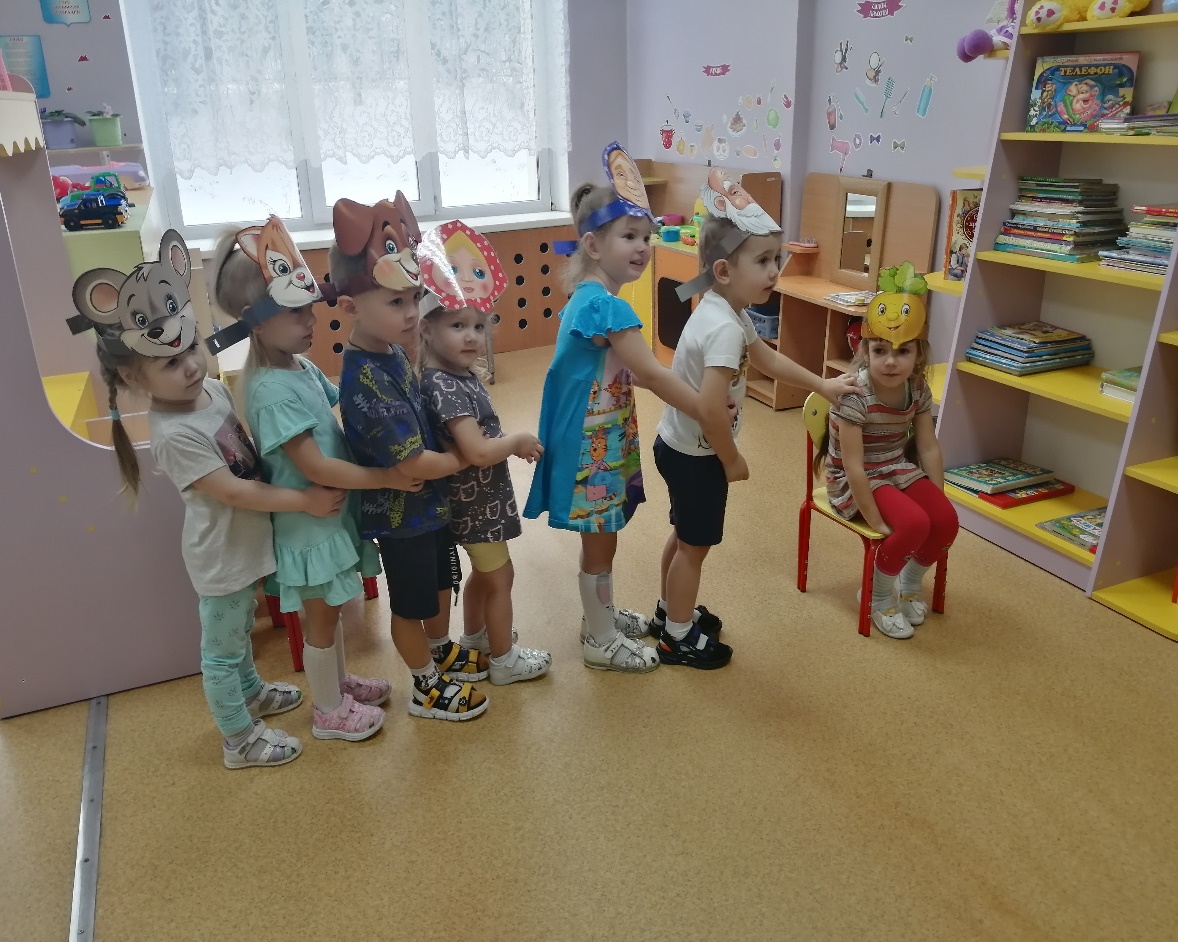 Работа с карточками «Узнай сказку»
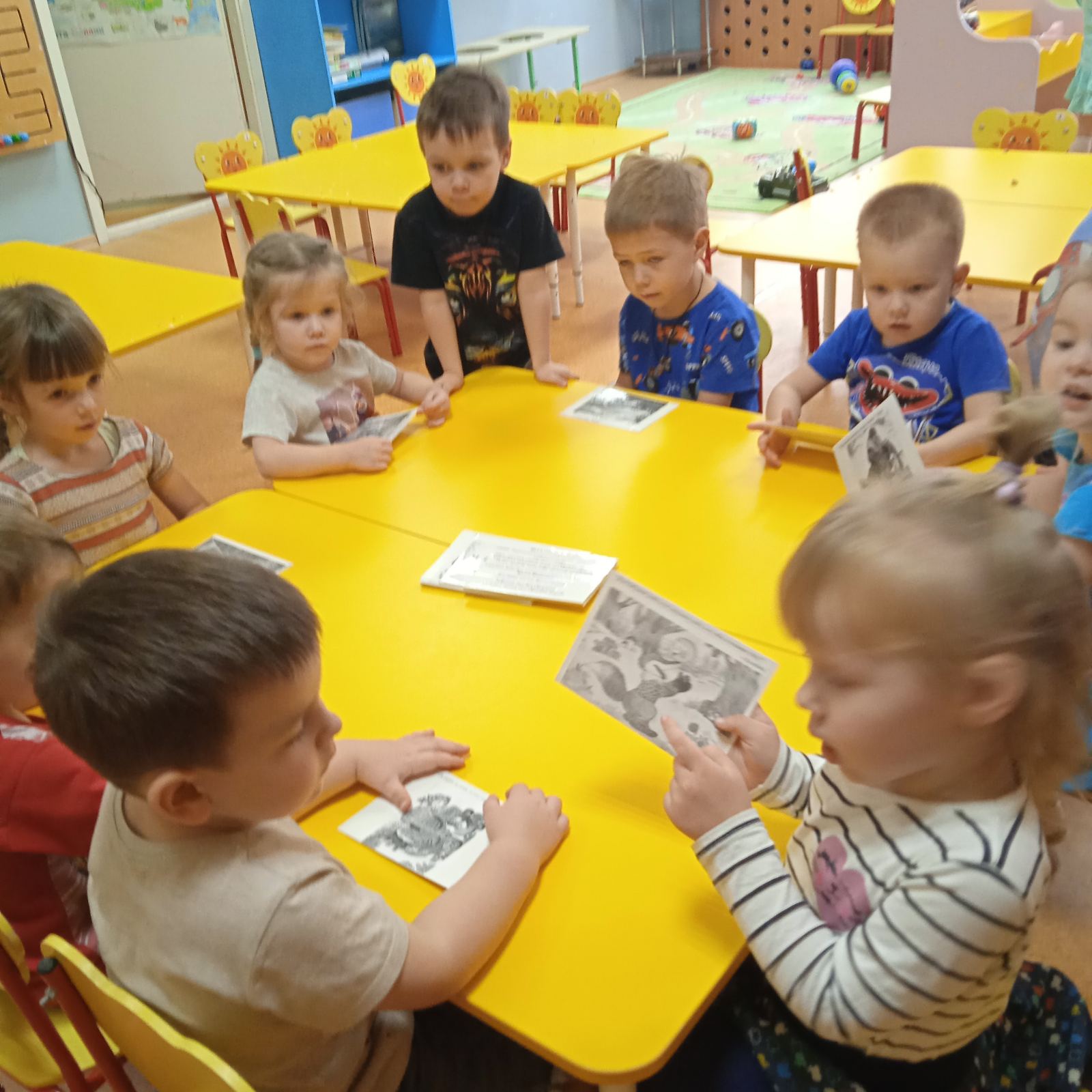 Настольная сказка Репка
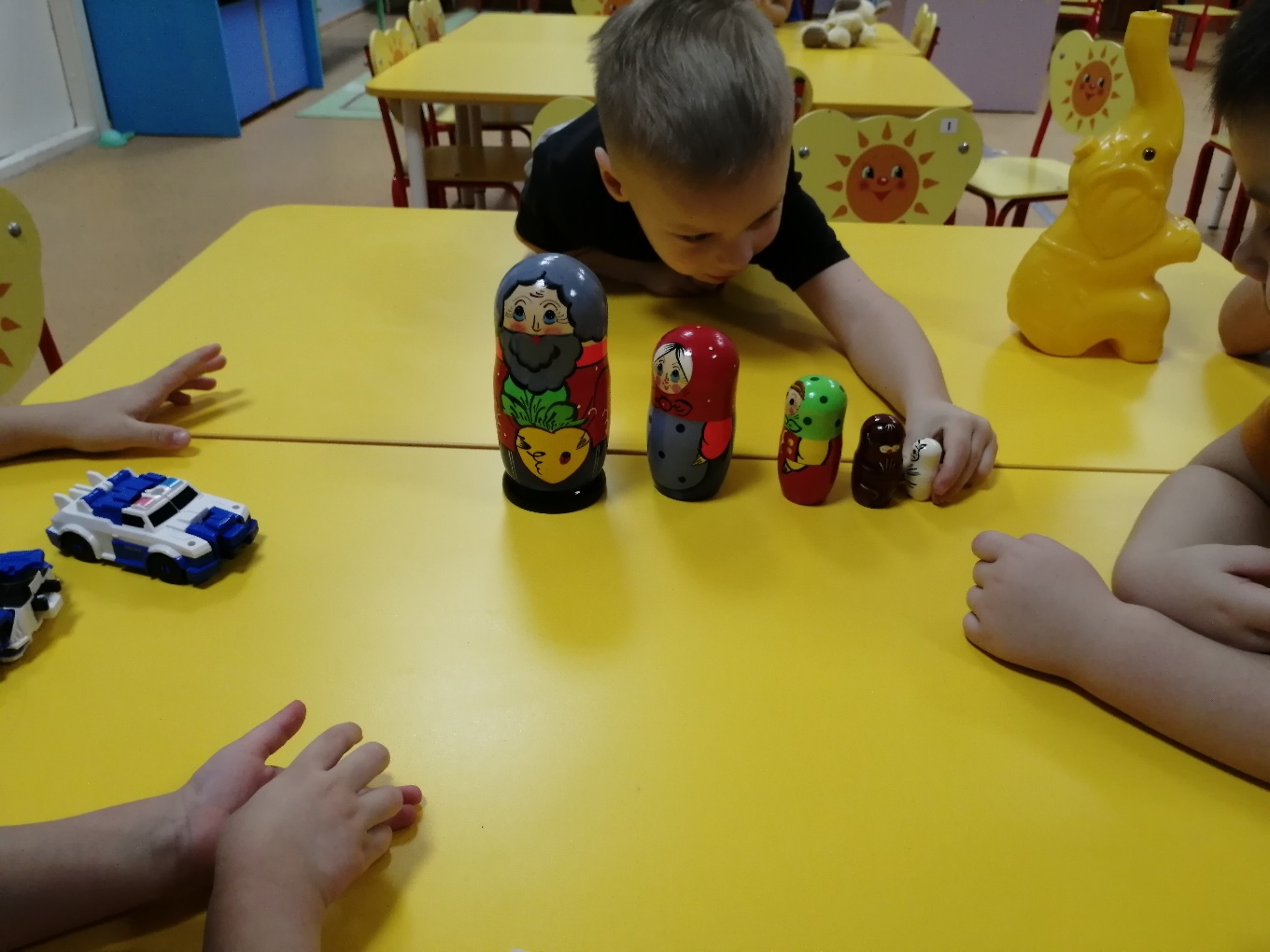 Сказки на фланелеграфе
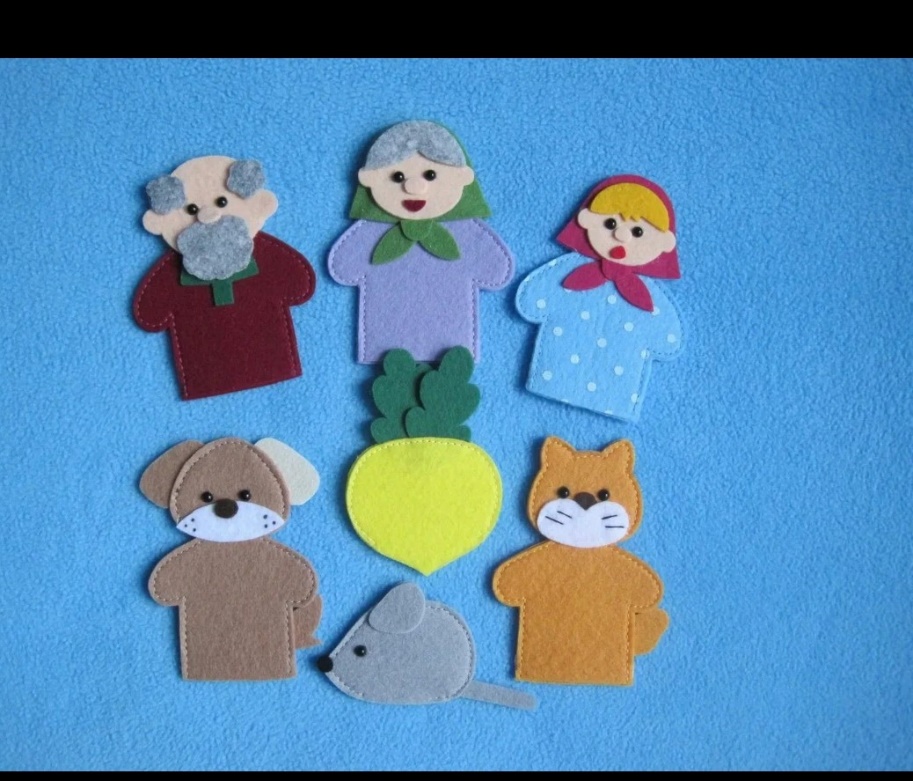 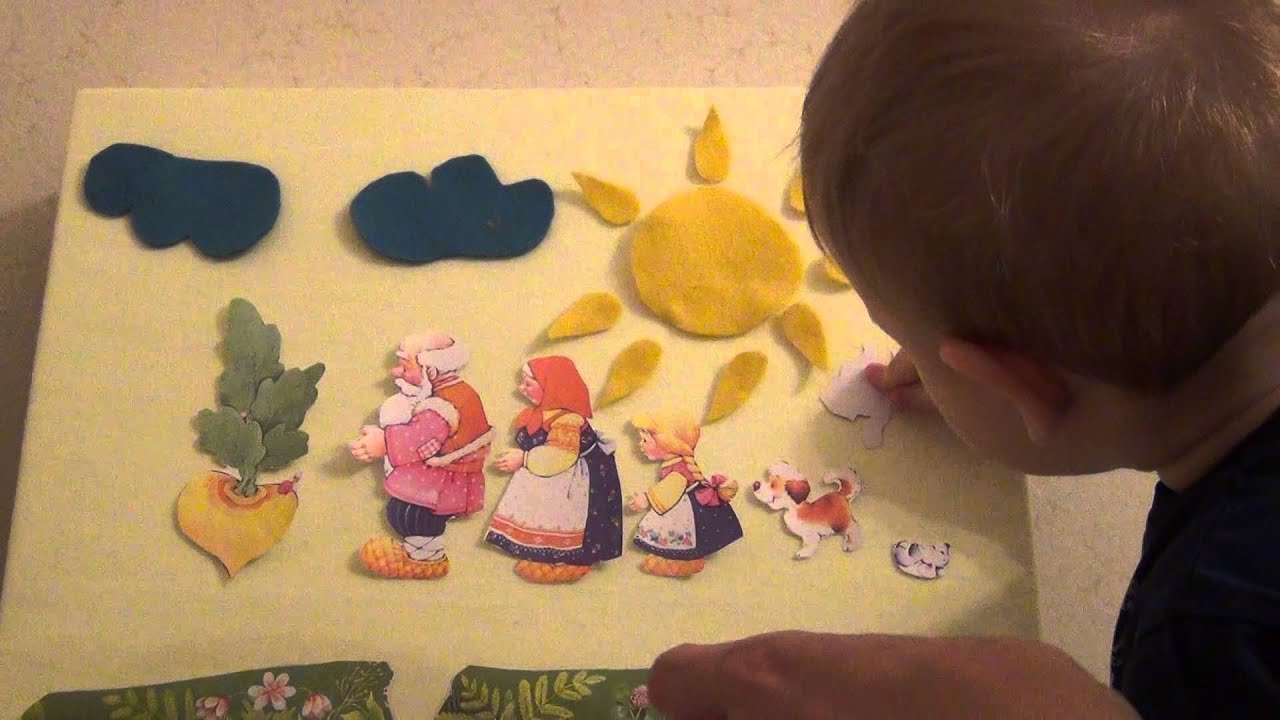 Развивающая предметно-пространственная среда
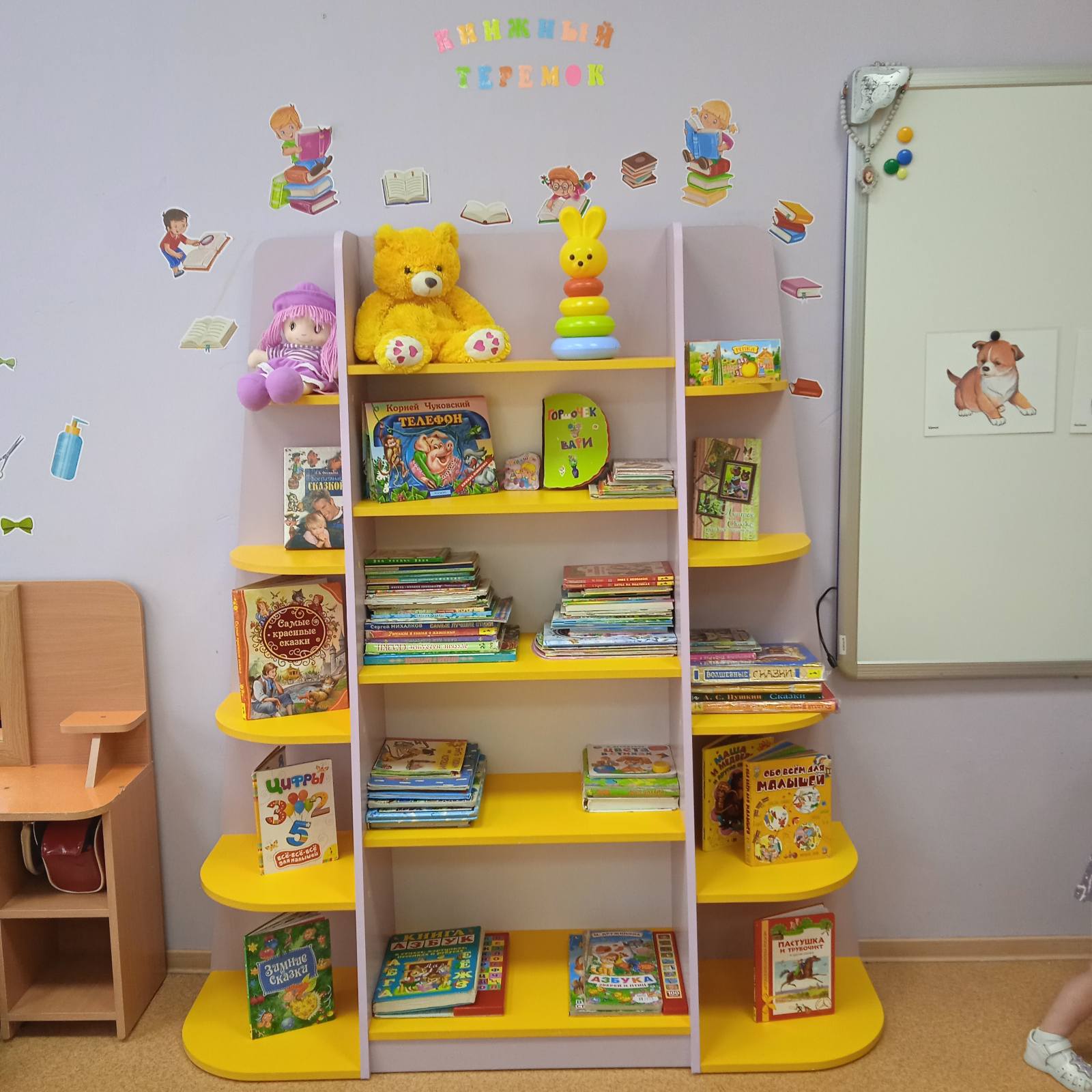 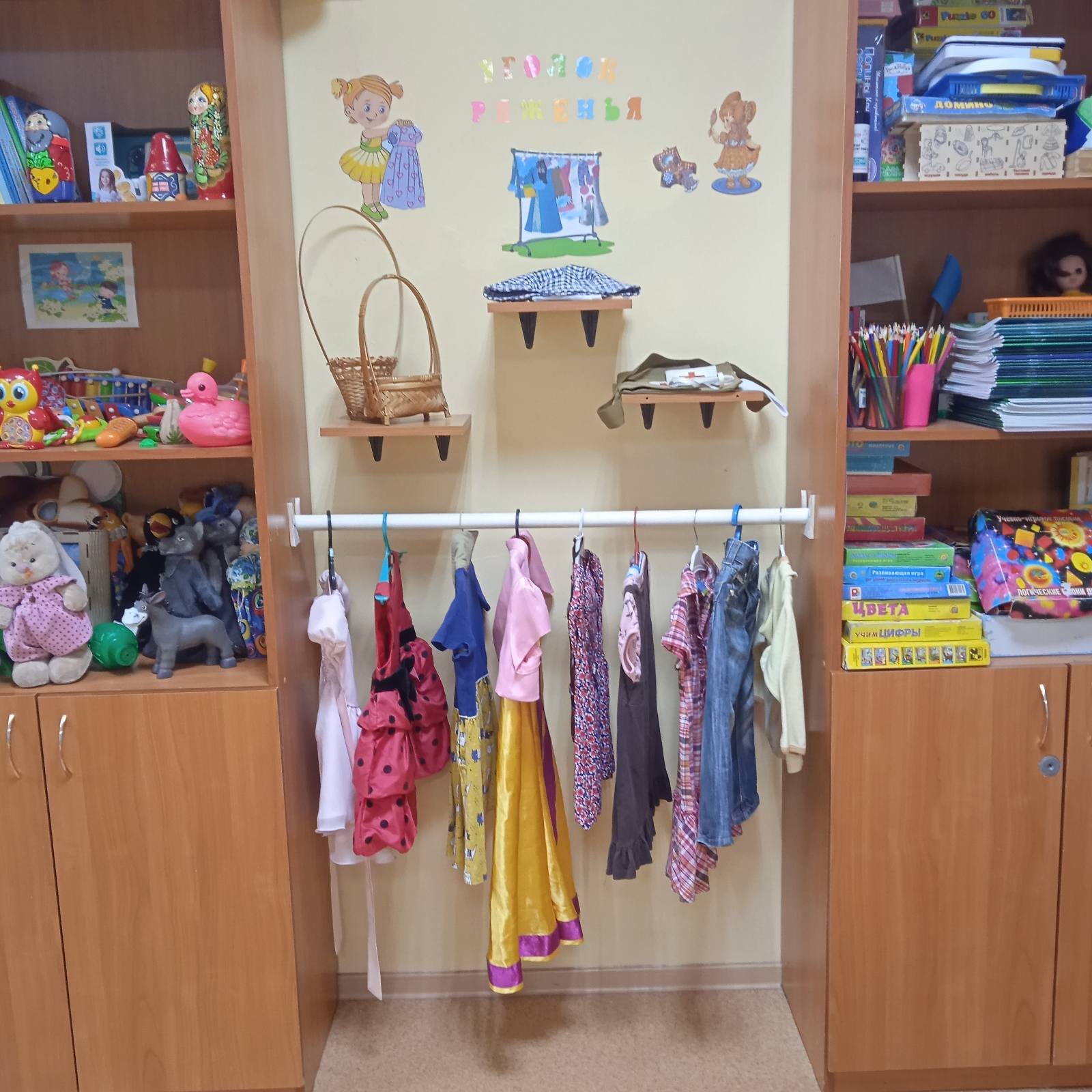 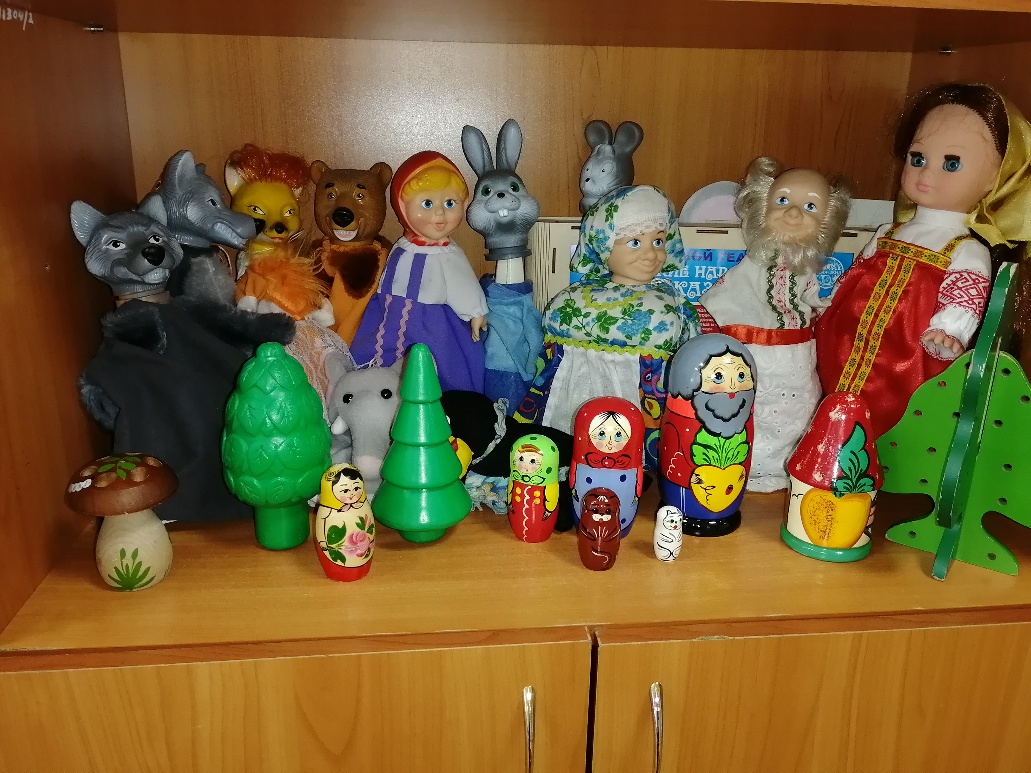 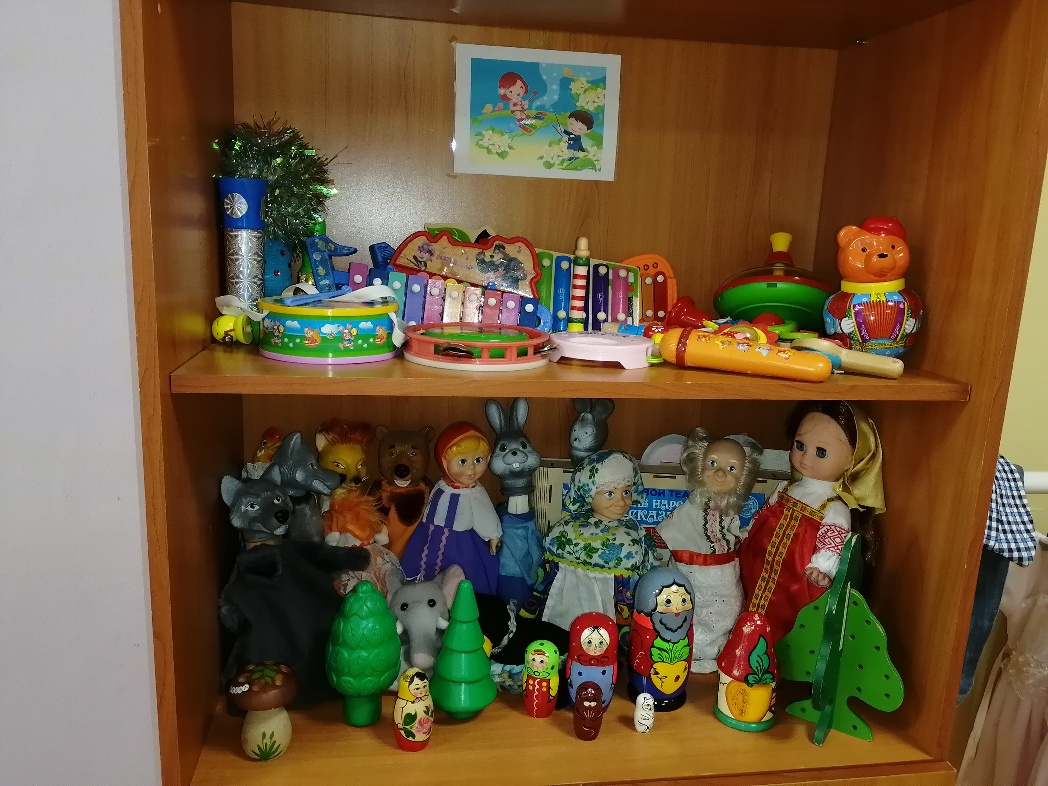 Лэпбук “Русские народные сказки”игры «Угадай сказку», «Угадай, чей портрет?», «Найди лишнего героя», «Раскрась любимых героев сказки» и др.
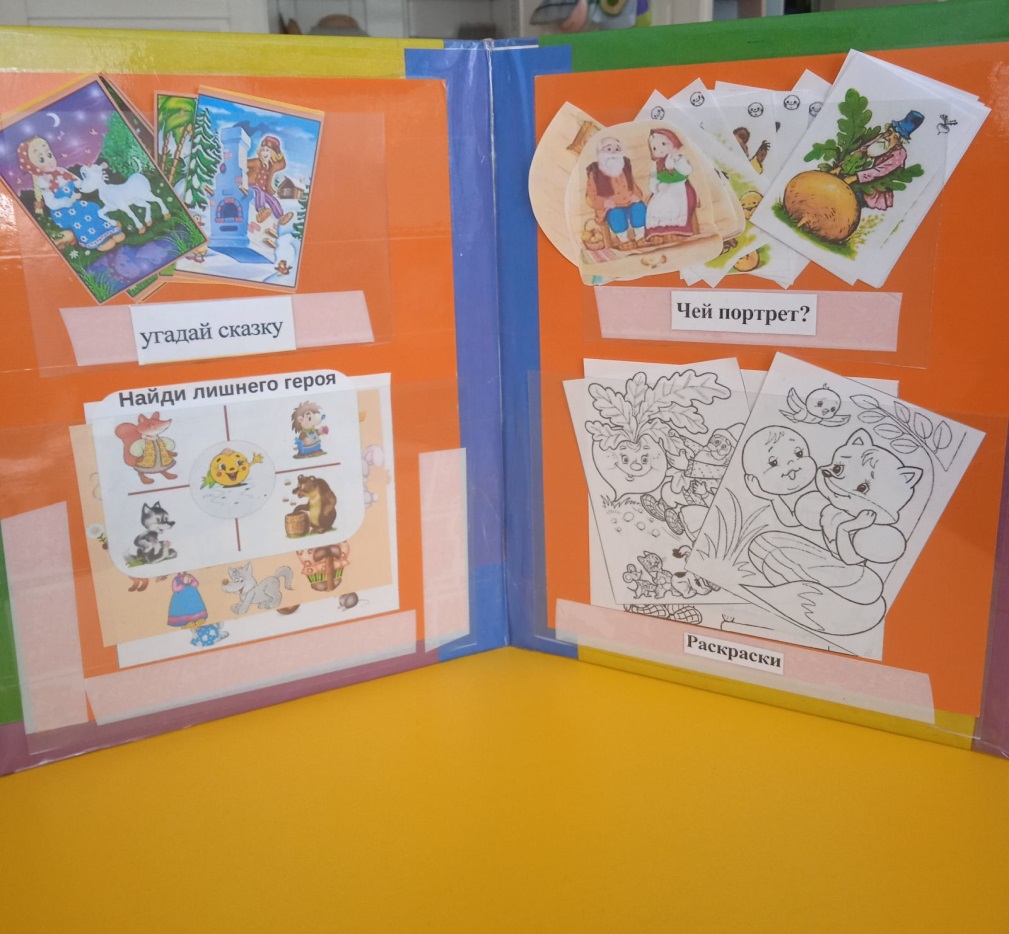 Спасибо за внимание!